OBSAHOVÁ STRUKTURA ODBORNÉ PRÁCE
Jiří MIHOLA
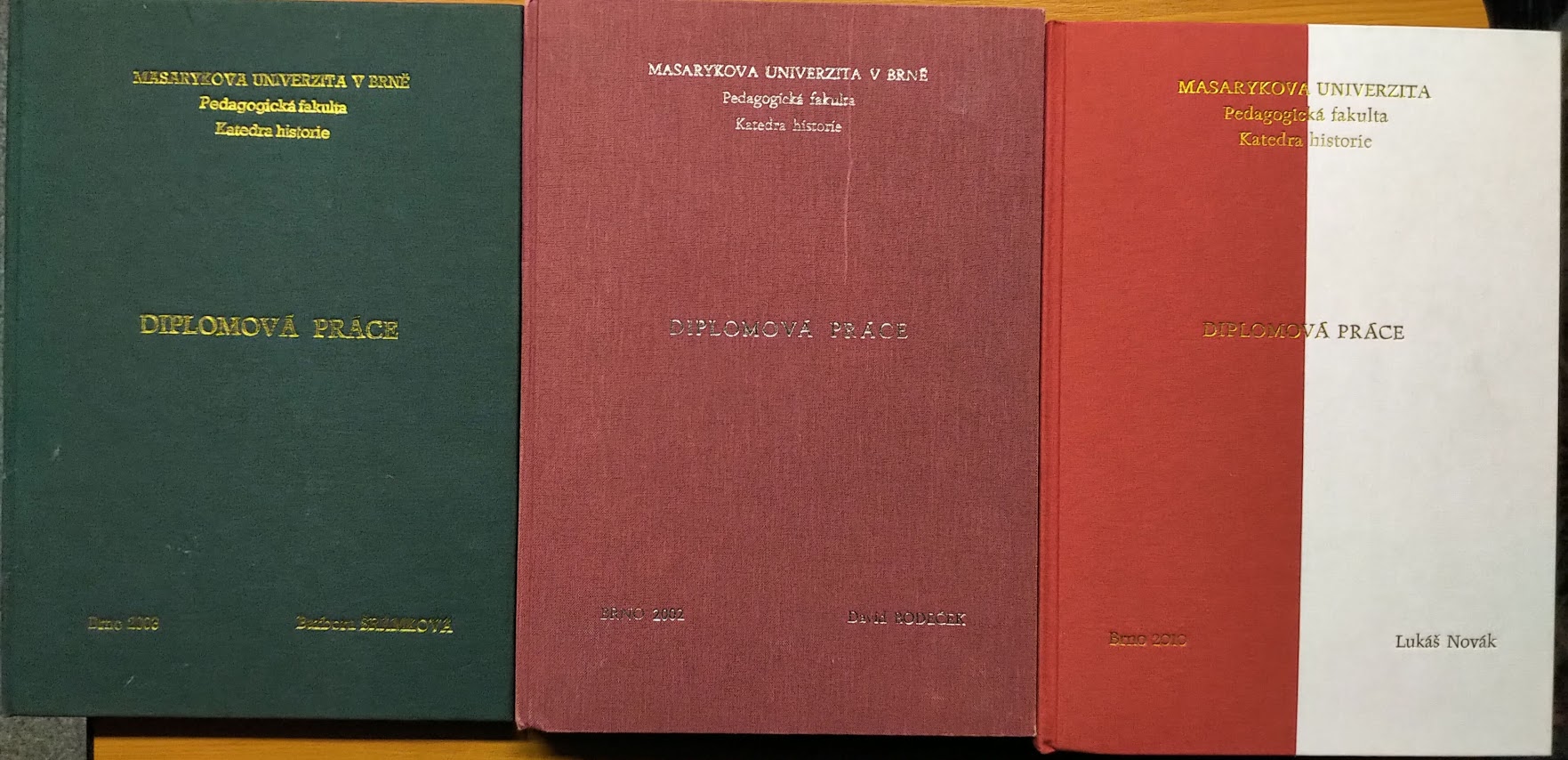 Příklady prací publikovaných studenty katedry historie PdF MU